BBO evaluation update
What have we done so far?
Annual report
Great news! 










But… What happened to the 36% who didn’t register a result or destination?
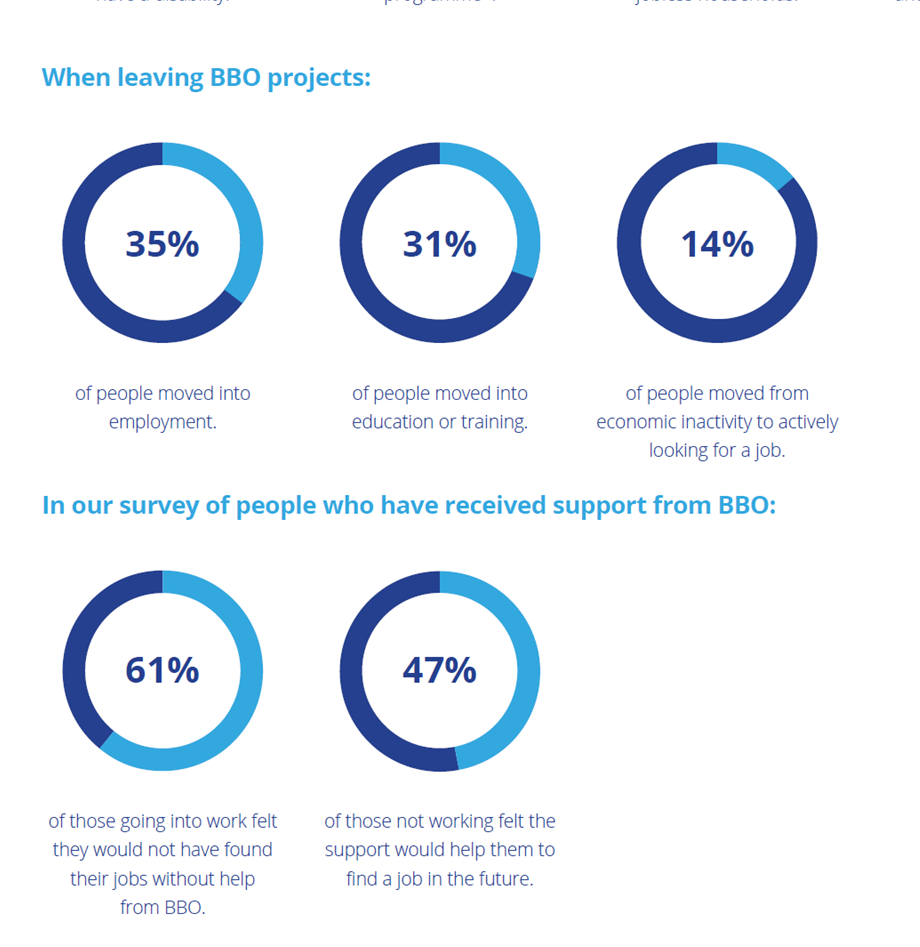 Participant survey
Designed to explore destinations and sustainability 
Interviews at two points in time: follow up after six months 
Target of 400 participants interviewed at baseline and 150 at follow up 
First wave of interviews conducted in February 2021, with participants who left in August / September 2020. Now on to our third wave 
Follow up survey launched last month, reinterviewing those we spoke to in February 
Results will feed into next annual report – winter 21 / spring 22
Participant survey – early findings
Early survey results suggest jobs are being sustained 
67% working more than 15 hours 
17% in zero hours contracts 
Participants experienced 
Improved confidence 
Improved wellbeing 
Improved financial situation 
Improved skills
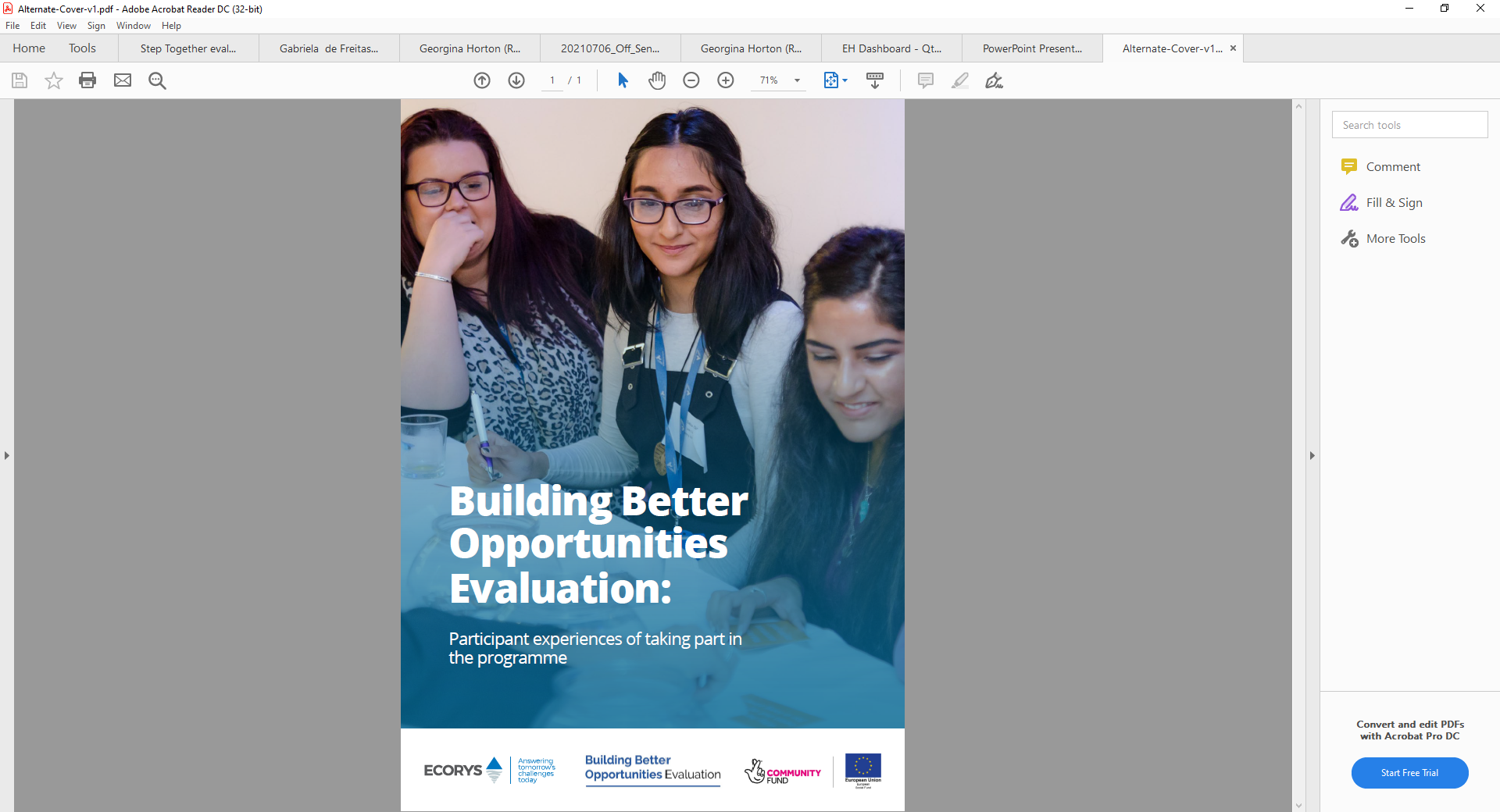 Participant case study paper
Four case studies:
Based on depth interviews with survey participants (opted in to follow up) 
Sampled on basis of interesting stories emerging from survey findings 

“I was out of work for seven months… now I have a job that I enjoy so much. I can pay my bills now and I am off benefits, which is what I wanted.” 
“I’m working as an IT tutor. I feel more independent in myself, and I am enjoying the work that I do.. I don't think I would have found this position without the help from the mentor on my course.”
Shifting the evaluation focus
Ongoing impact of the pandemic on engagement and results 

Destinations 
Sustainability of results 
Quality of jobs as the economy recovers / changes 
How are different groups or demographics faring in these categories? 

How BBO is positioned in the wider sector? How can it contribute to future programme development?
What’s coming next?
Case study visits
Good practice and innovative approaches to supporting: 
Young people 
Women 
BAME and refugees 
Older people 
Health and disability 
Rural locations 
Does your project fit this bill?